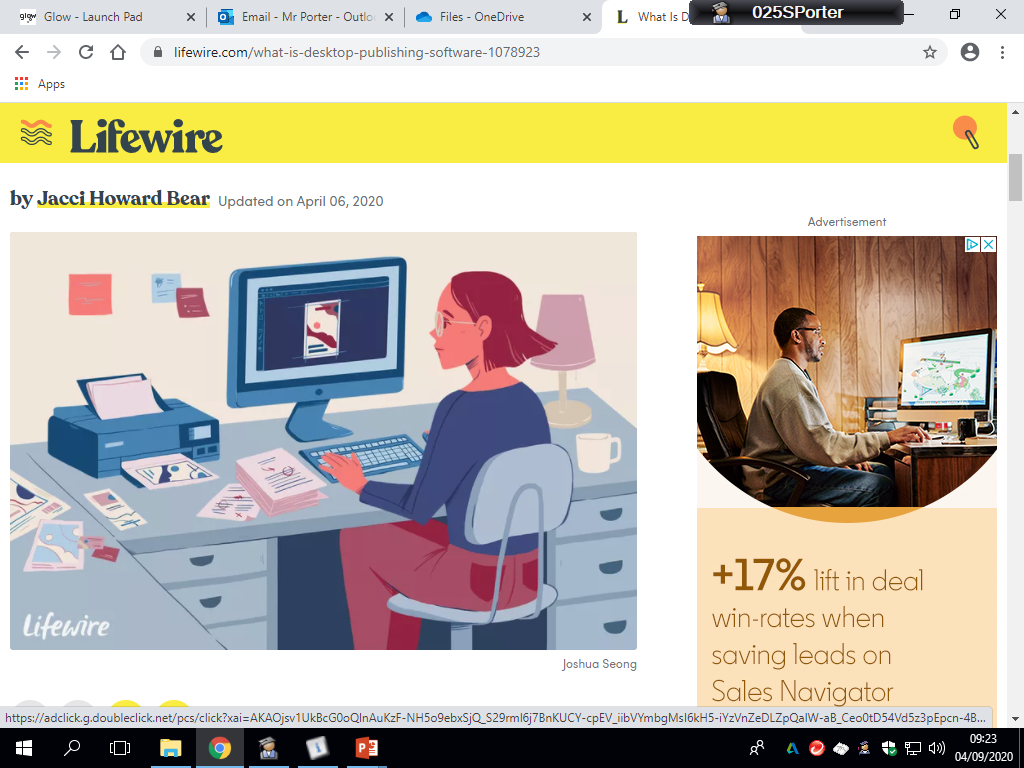 Advanced higher Graphic communication
DTP Benefits
Learning intentions & success criteria
Learning Intentions
 Overview of the benefits of desktop publishing in practise and industry. 

Success Criteria
 State a number of benefits of desktop publishing. 
 Explain and justify your choices in any DTP document.
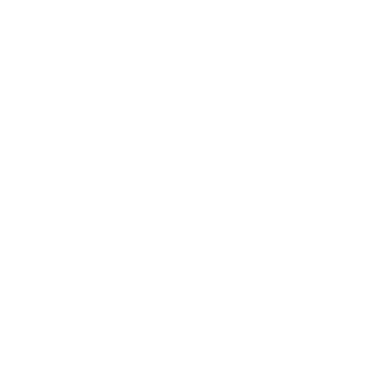 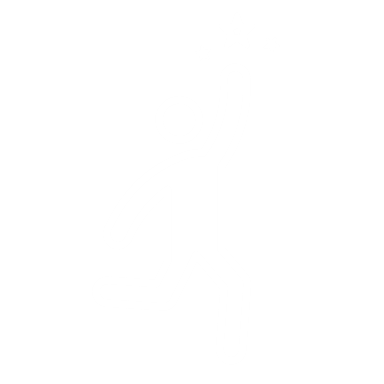 Using DTP allows companies to improve page layout and create an effective design by balancing the contrast, space and colours to grab the attention of consumers.
DTP benefits
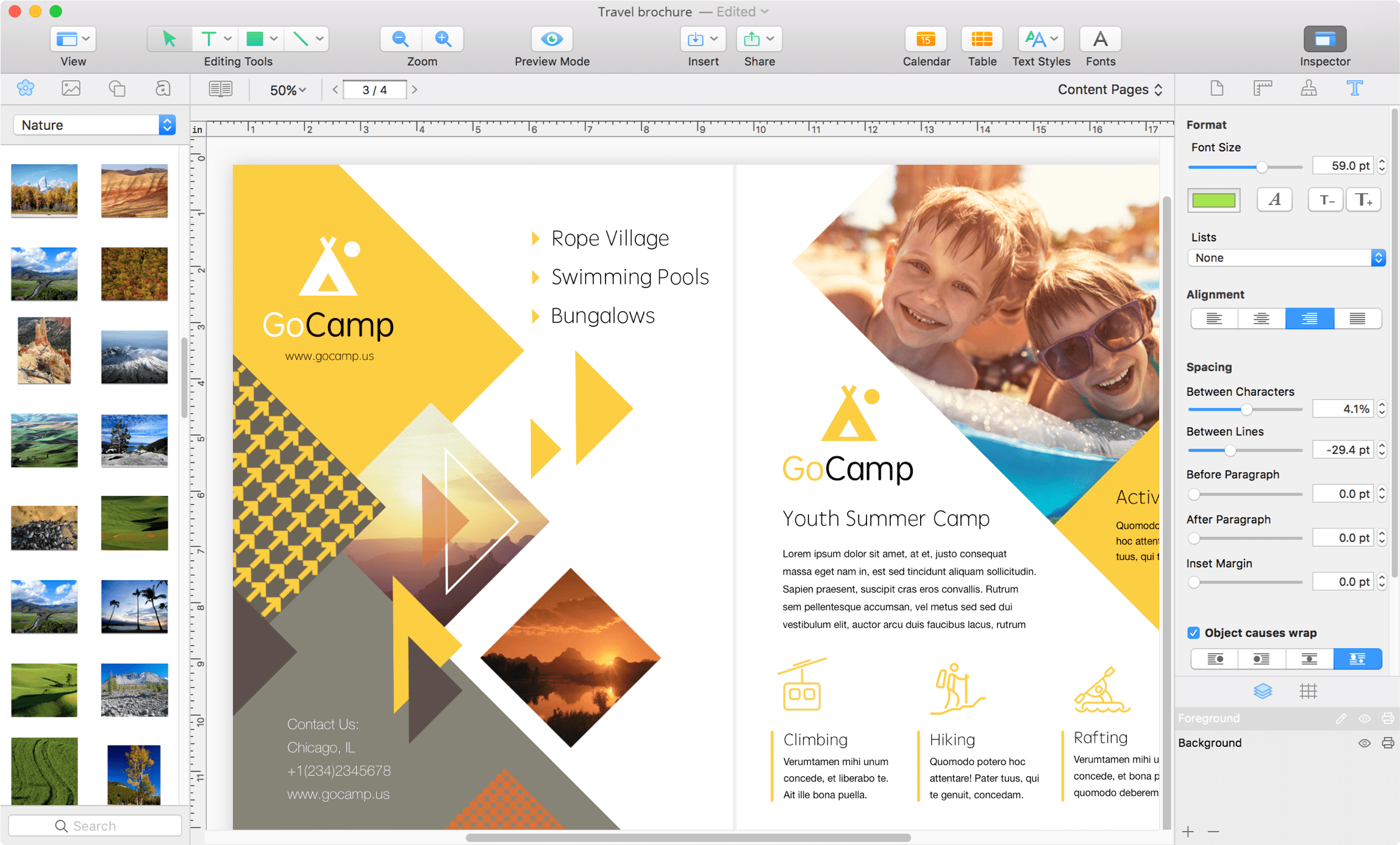 An enhanced appearance with an attractive page layout will encourage consumers to buy a product increasing sales revenue.
Dtp benefits
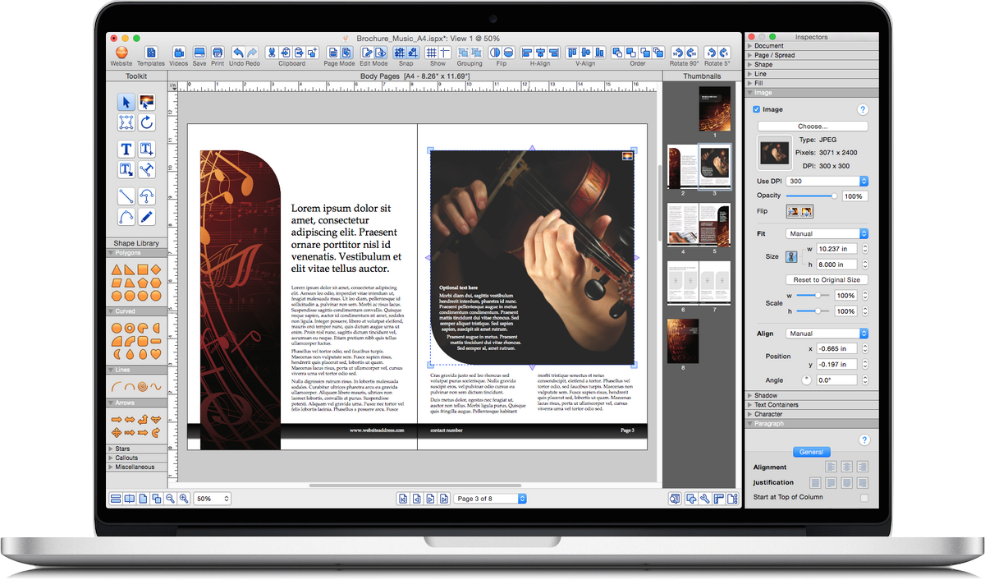 DTP can allow a document to be customised to target a particular consumer.
Dtp benefits
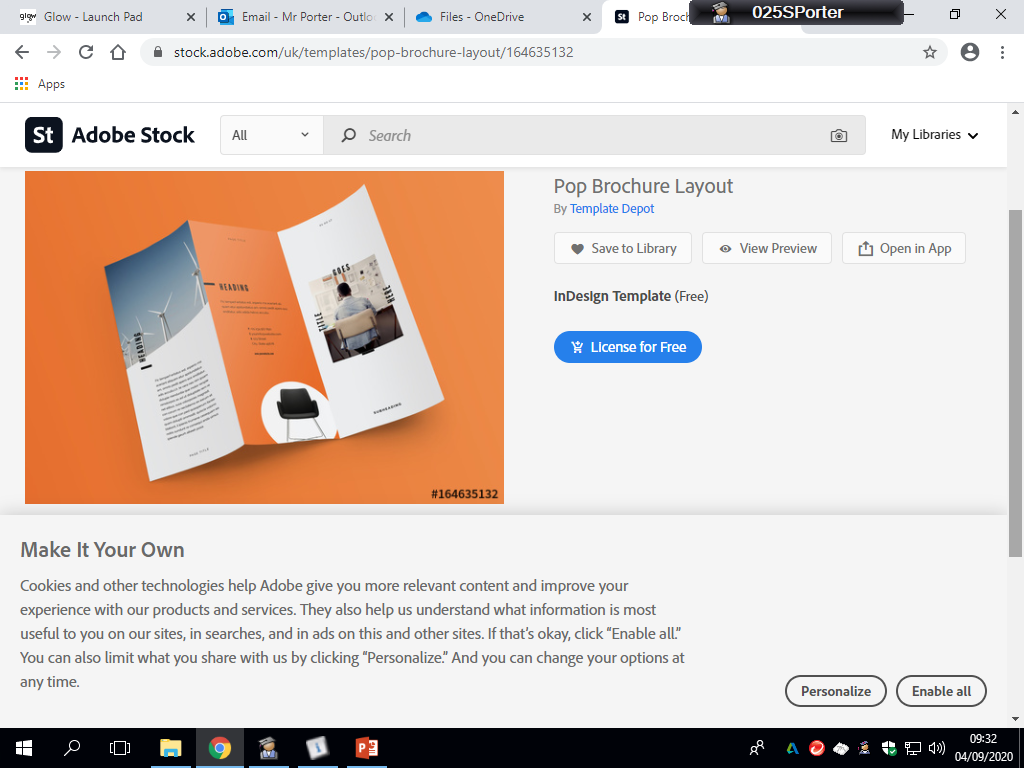 Templates with common features can be produced to reduce the time and cost required to produce page layouts.
Dtp benefits
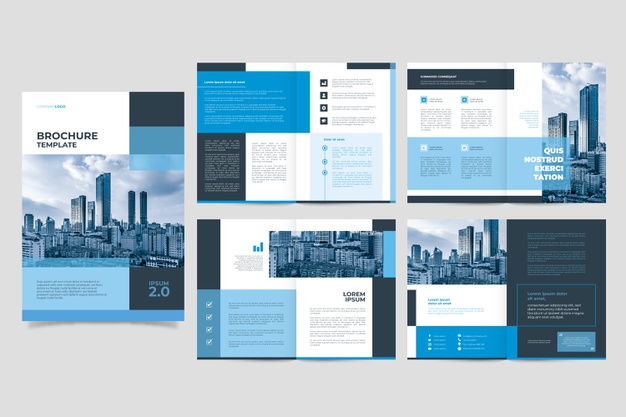 Layouts can be constructed accurately using grid, guidelines, snap, align, scale, rotate and crop functions.
Dtp benefits
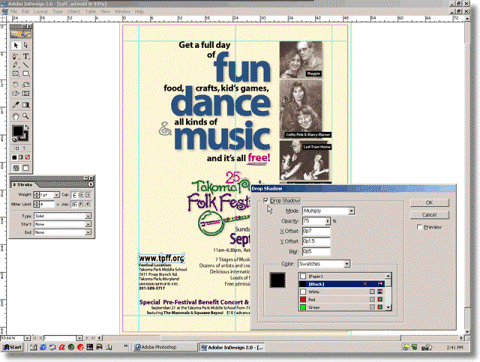 Modifications can be made quickly and easily using DTP editing tools.
Dtp benefits
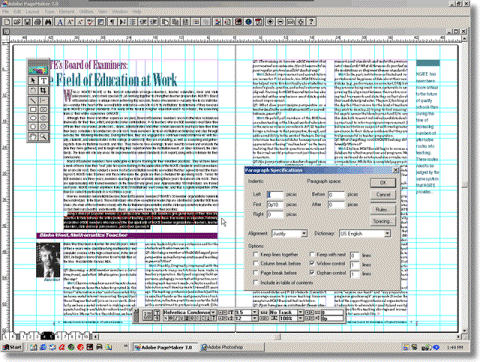 Images can be edited and manipulated easily: colour, size, cropping and shaping can all be edited creatively.
Dtp benefits
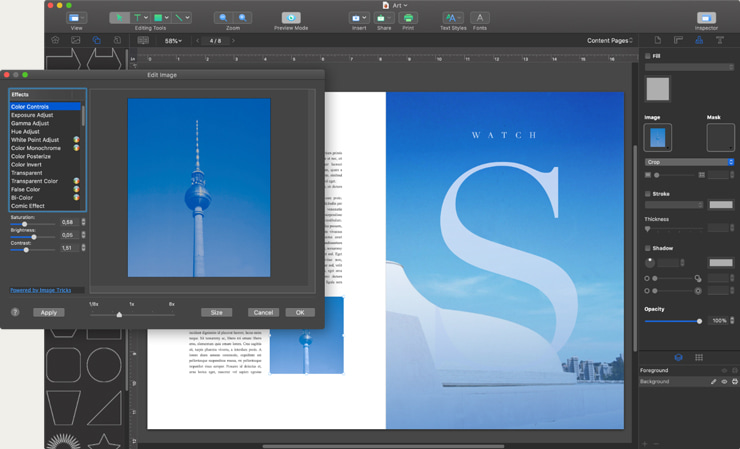 The time it takes to design and publish a document (the lead time) is greatly reduced.
Dtp benefits
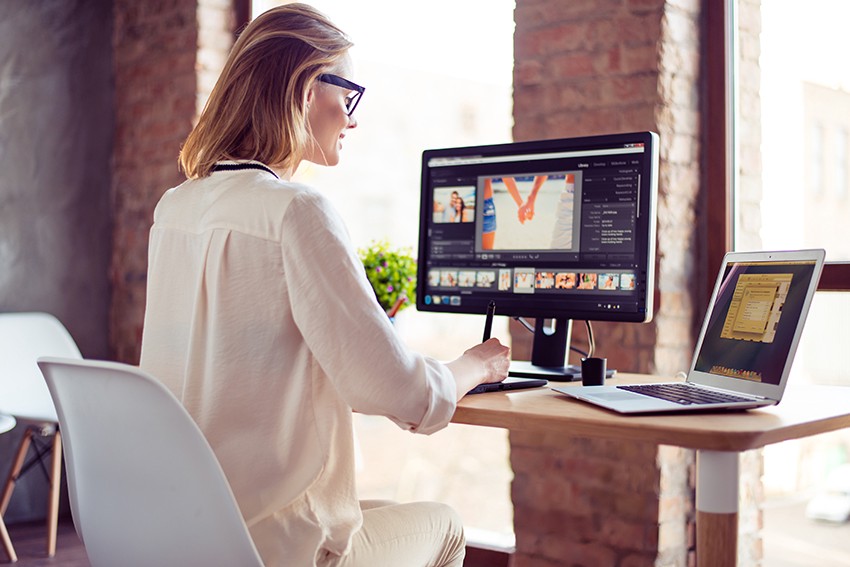 The quantities of paper and inks can be controlled digitally to minimise waste.
Dtp benefits
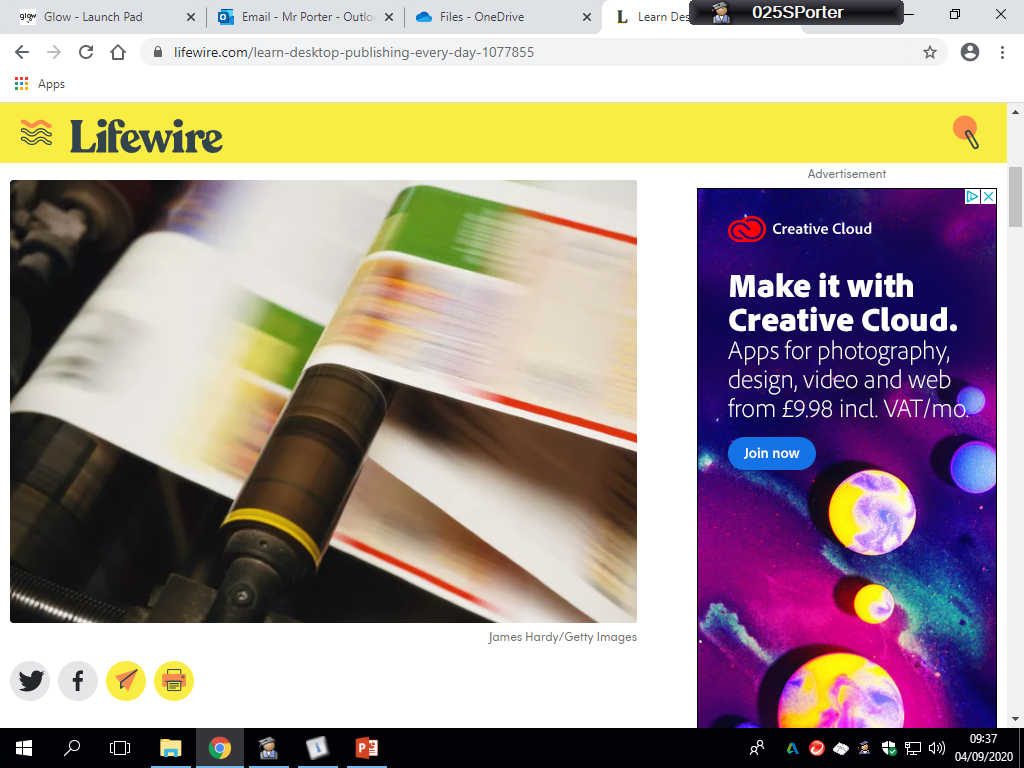 Modern printing technology can use paper that is 100% re-cycled without loss of quality.
Dtp benefits
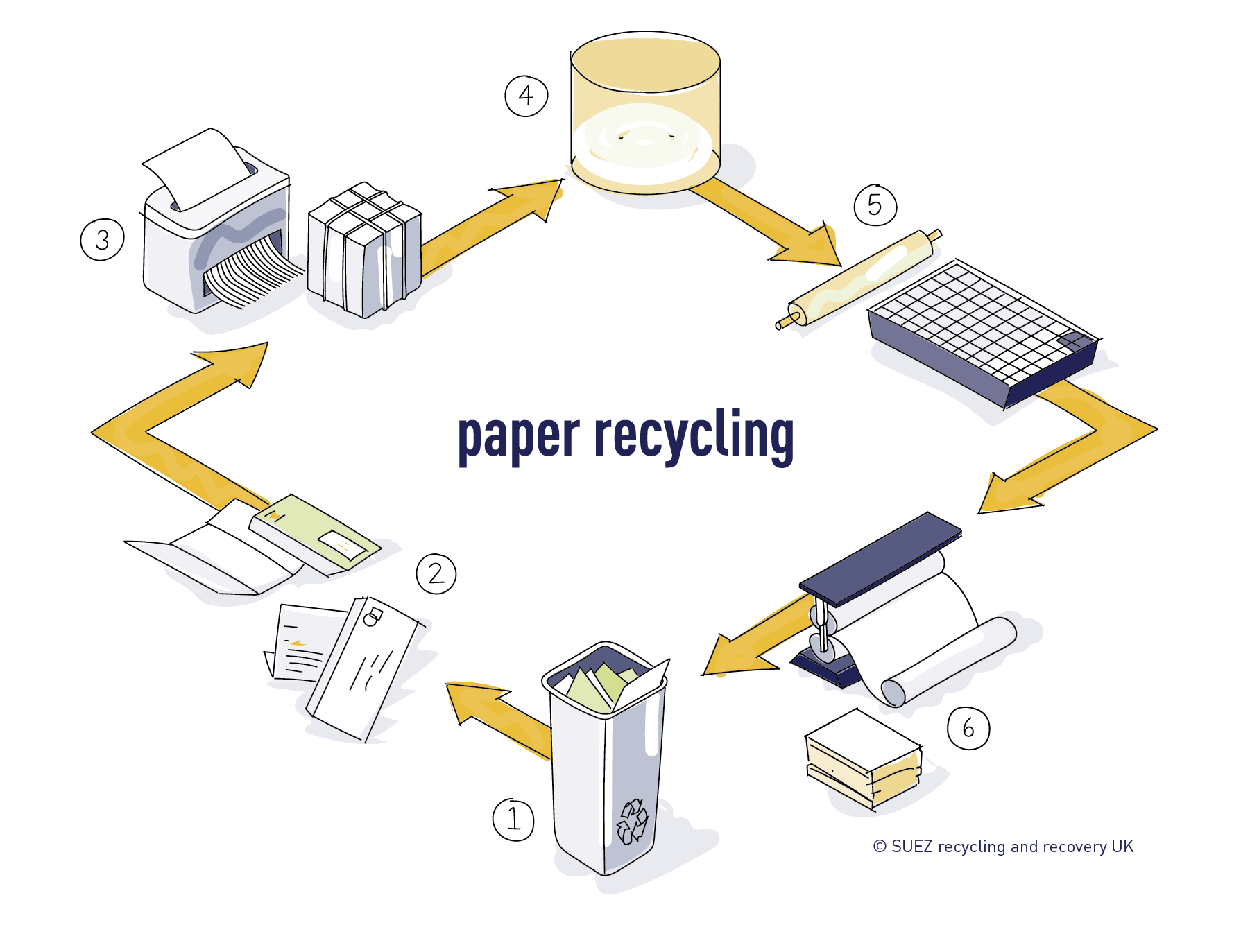 Electronic newspaper and news feeds / websites further reduce the use of paper.
Dtp benefits
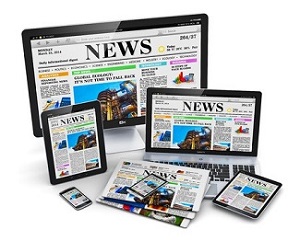 Text and graphics can be imported electronically from remote locations around the world.
Dtp benefits
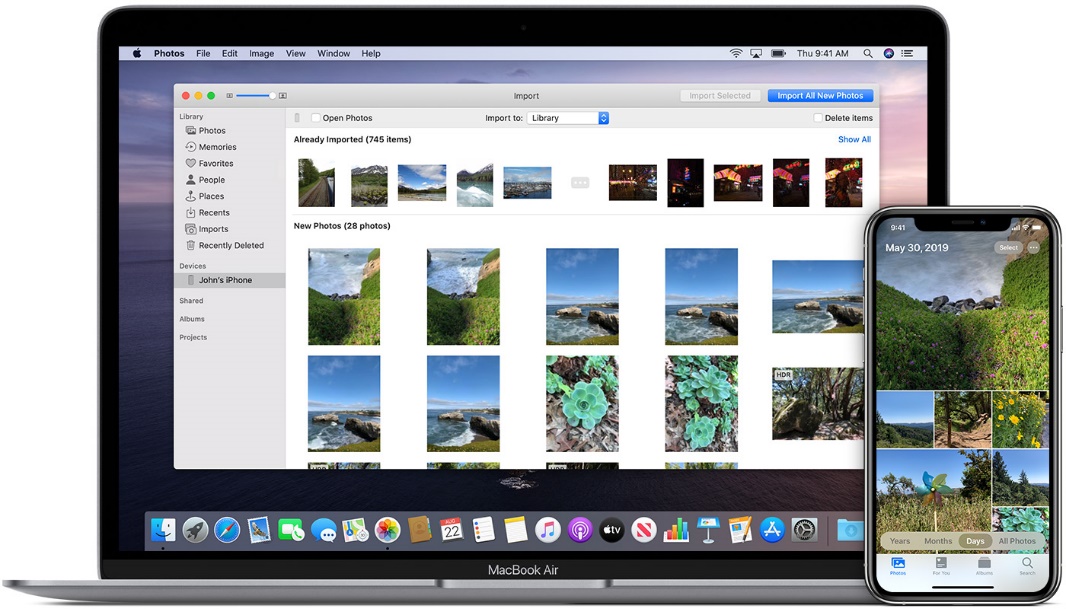 Files can be sent electronically using email to the editor or client for approval.
Dtp benefits
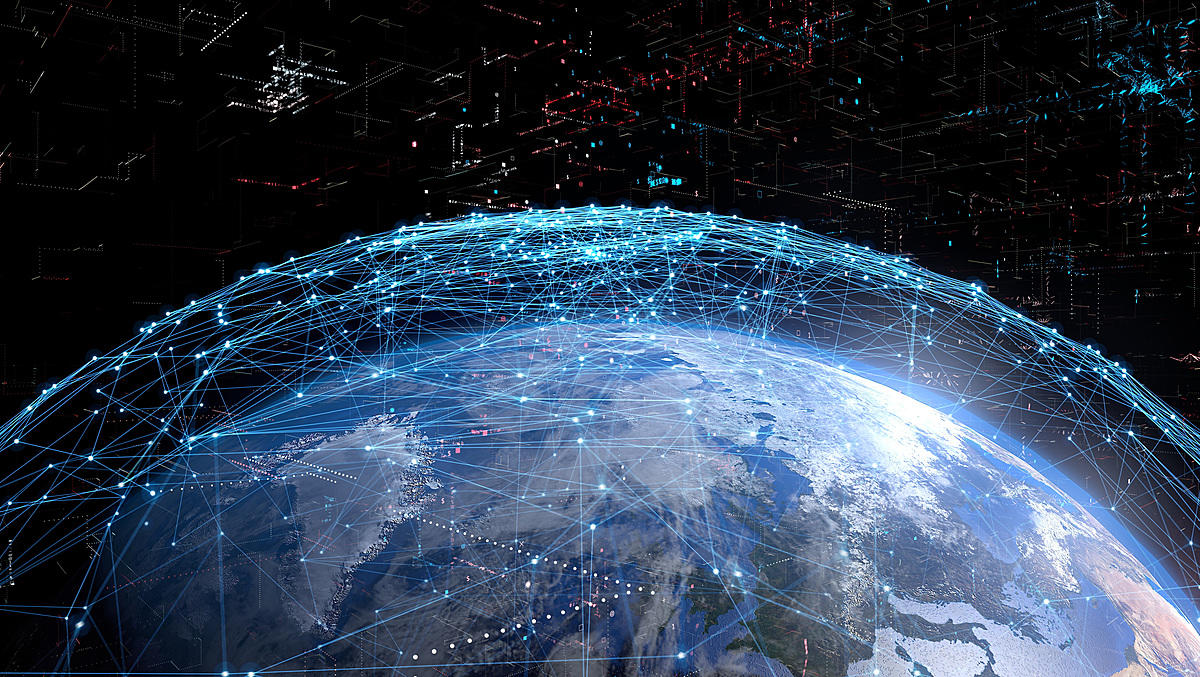 Communication between the graphic designer, client and print company is easily done via email.
Dtp benefits
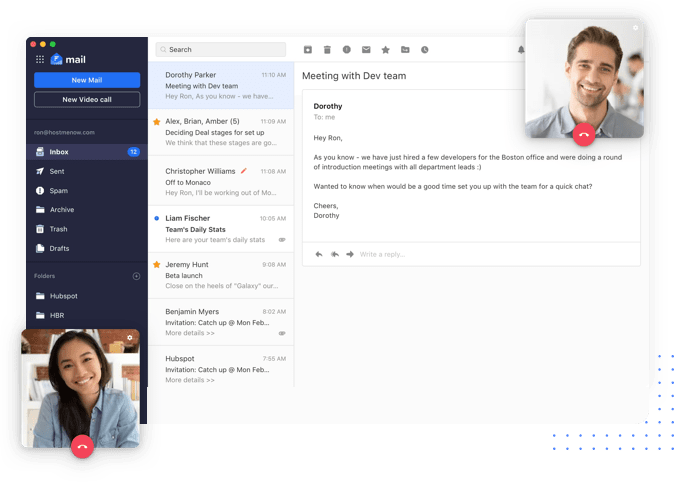 Websites can be viewed globally, developed in one country and posted in another.
Dtp benefits
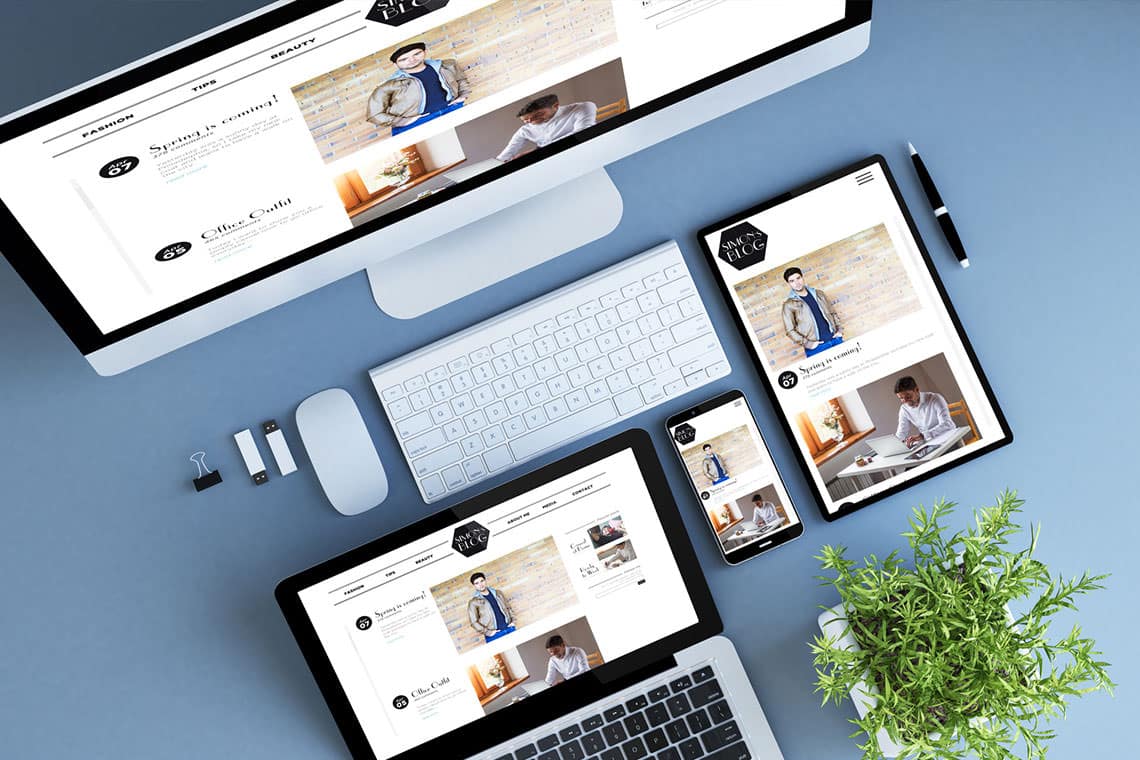 Websites can easily be made available in a variety of different languages.
Dtp benefits
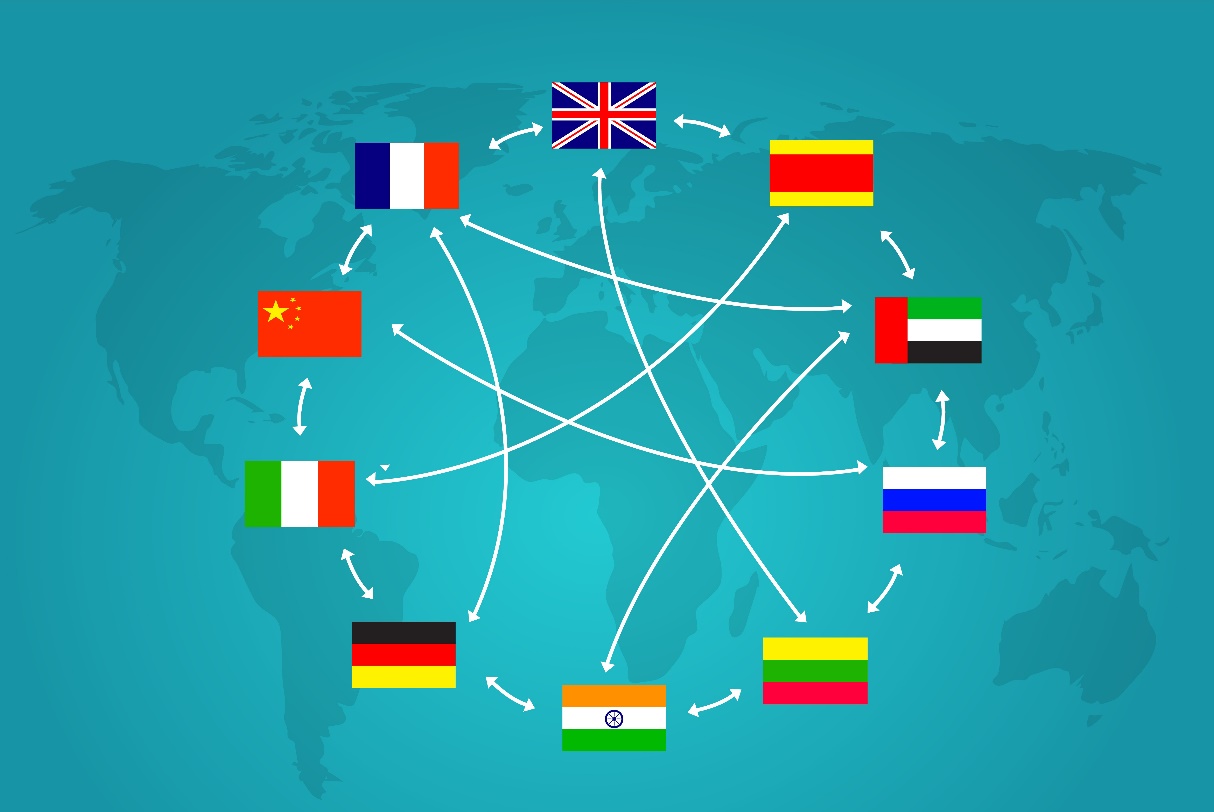